Муниципальное бюджетное дошкольное образовательное учреждение 
«Детский сад № 79 «Соловушка» города Смоленска
Круглый стол
«Инновационные образовательные технологии 
в работе по ранней профориентации детей в ДОО»
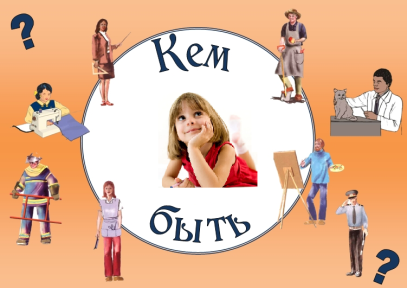 2020 г.
Муниципальное бюджетное дошкольное образовательное учреждение 
«Детский сад № 79 «Соловушка» города Смоленска
Развивающая профессионально-ориентированная 
 среда дошкольного учреждения, 
как ресурс ранней профориентации детей
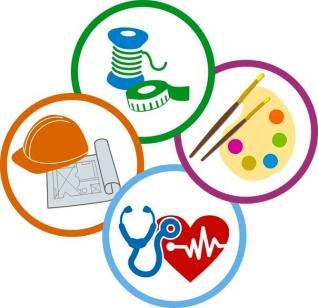 Заведующий 
И.А. Гращенкова
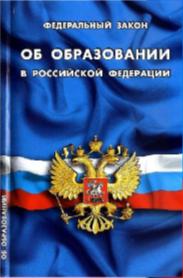 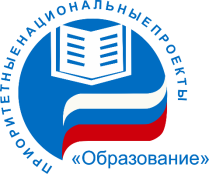 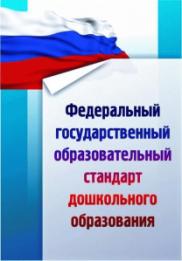 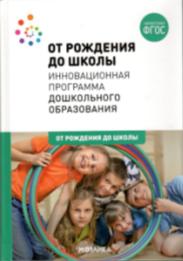 Задачи
Организация развивающей профессионально-ориентированной 
среды дошкольного учреждения, как ресурса ранней профориентации детей
Моделирование развивающей      игровой среды профессиональной направленности
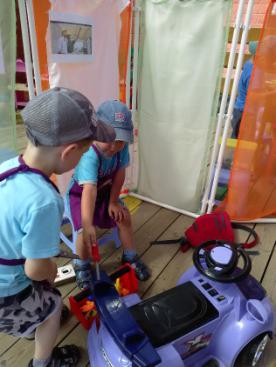 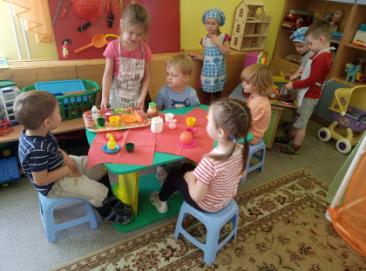 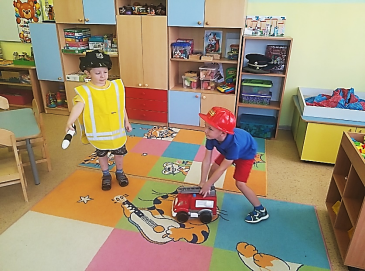 Образовательный процесс профессиональной направленности
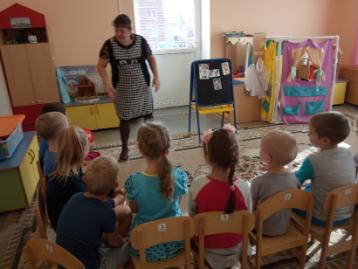 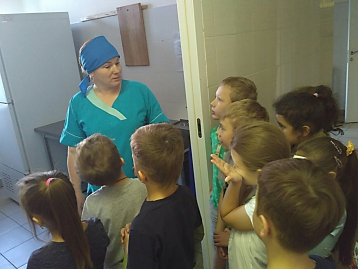 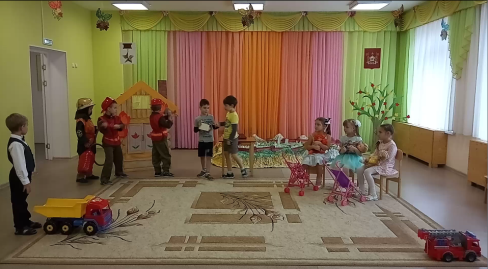 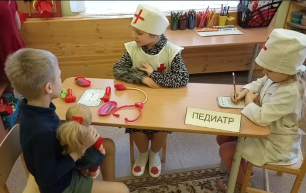 Детская профессионально-ориентированная  деятельность
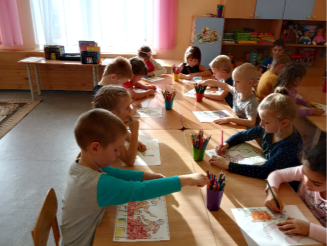 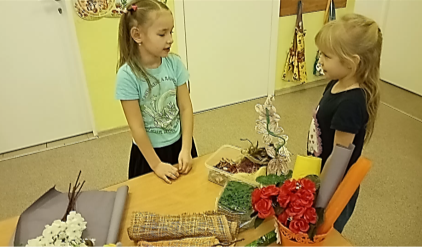 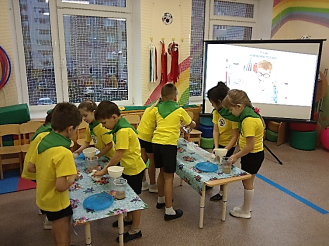 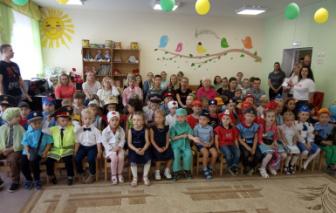 Сотрудничество           с семьями воспитанников           по вопросам профориентации
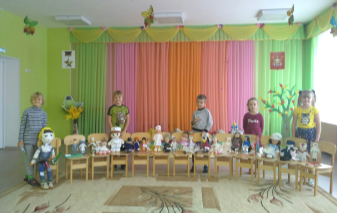 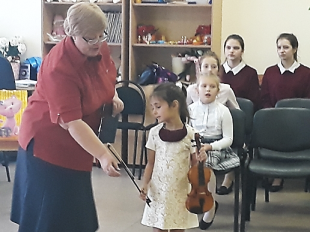 Социальное партнерство
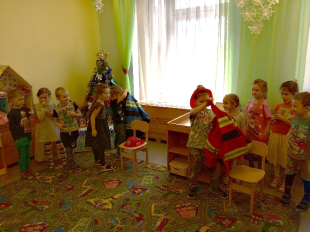 Профессиональная компетентность педагогов в вопросах профориентации дошкольников
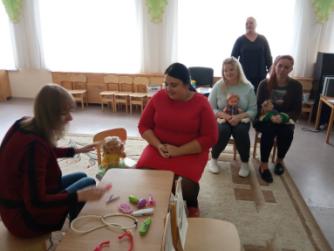 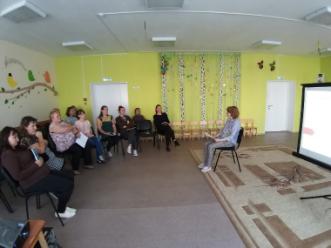 Результаты работы МБДОУ «Детский сад № 79 «Соловушка»
по ранней профориентации детей в 2019-2020 учебном году
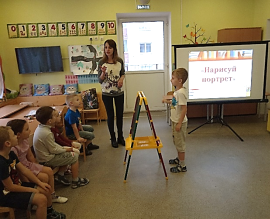 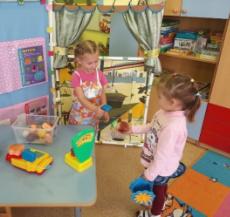 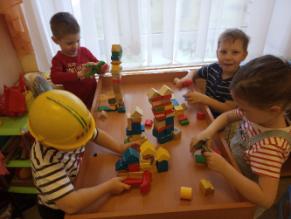 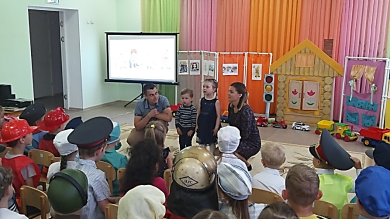 Спасибо за внимание!
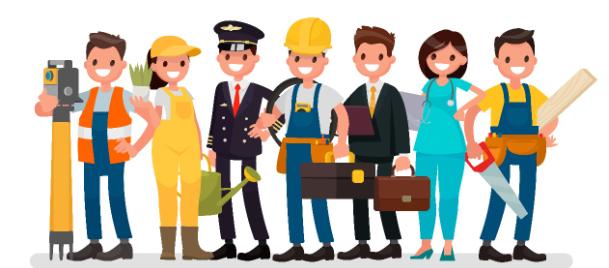